ESCOLA SUPERIOR DE AGRICULTURA “LUIZ DE QUEIROZ”
DEPARTAMENTO DE ENGENHARIA DE BIOSSISTEMAS
LEB332 – Mecânica e  Máquinas Motoras
Motores de Combustão InternaParte II - ÓRGÃOS FUNDAMENTAIS
Prof.  Thiago Romanelli
romanelli@usp.br


Aula 6
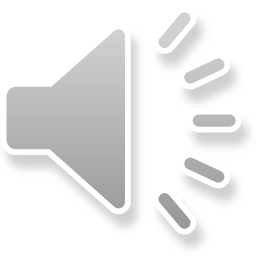 ÓRGÃOS FUNDAMENTAIS

BLOCO, 
CARTER, 
CILINDRO, 
CABEÇOTE, 
ÊMBOLO, 
ANÉIS DE SEGMENTO, 
PINO DO ÊMBOLO, 
CASQUILHOS, 
BIELA, 
ÁRVORE DE MANIVELAS (ADM),
VOLANTE.
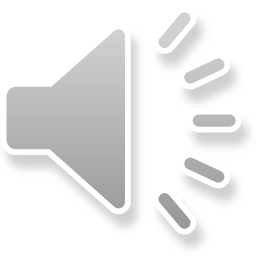 1. Bloco
Constitui o suporte às demais partes constituintes do motor.

Geralmente construídos em ferro fundido.

Automóveis mais modernos em alumínio.
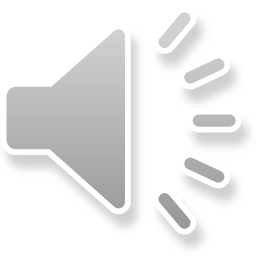 Bloco – Arranjo dos cilindros
Cilindros em V
Cilindros opostos
Cilindros em linha
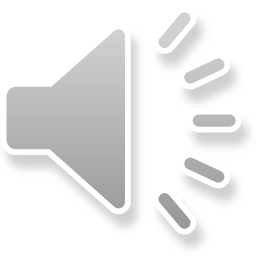 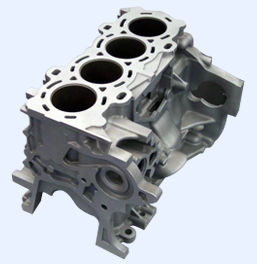 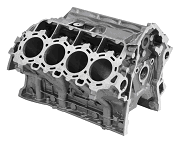 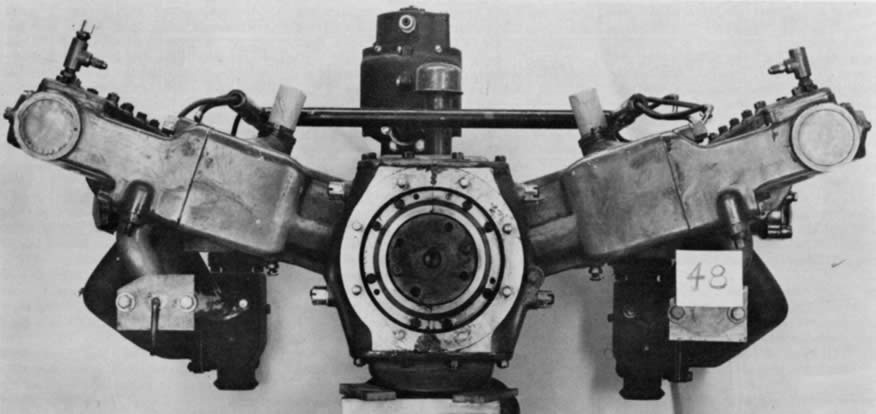 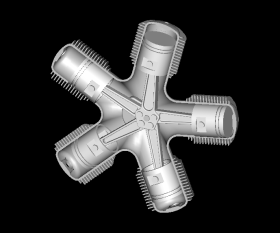 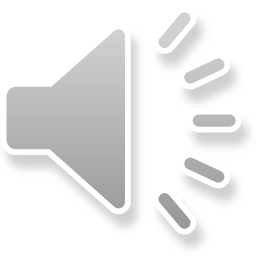 Bloco – Sistema de arrefecimento
Bloco de cilindros externos – arrefecimento a ar
Bloco de cilindros internos – arrefecimento a água
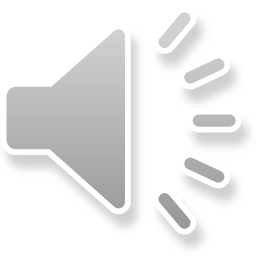 2. Cárter
É o órgão que fecha a parte inferior do bloco, ao qual é fixado por meio de uma junta.

É um depósito de lubrificante e veda a parte inferior do motor, protegendo contra impacto e impurezas
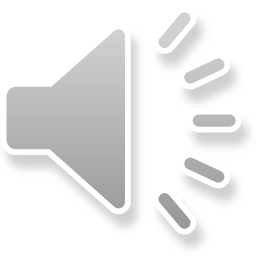 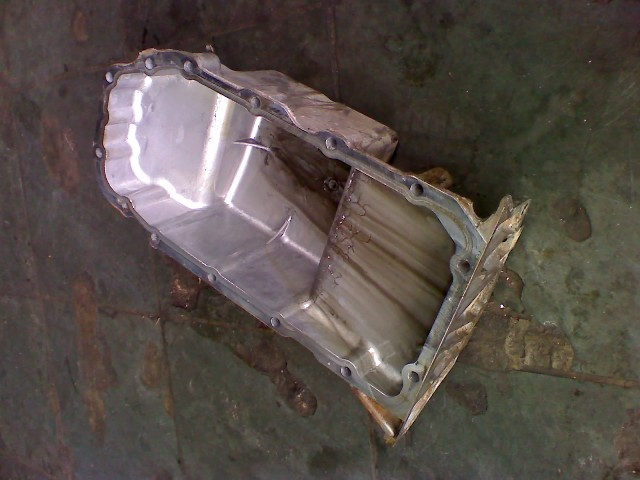 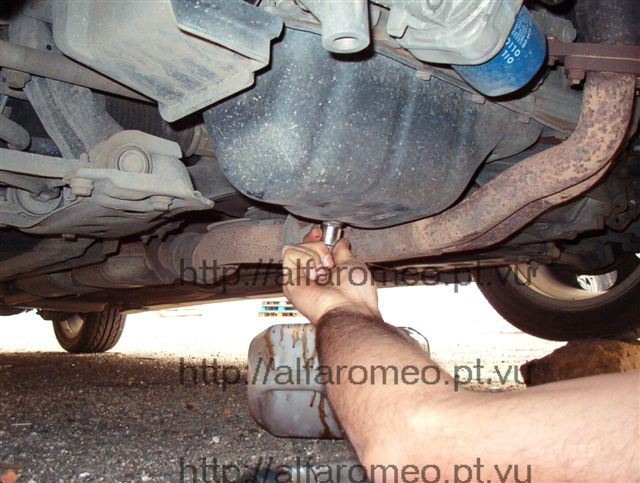 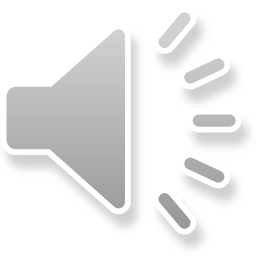 3. Cilindro
Onde ocorre a combustão, sob altas pressões e temperaturas.

Em geral são tubos removíveis, denominados “camisas”
.
Para que a pressão desloque o embolo, o sistema deve ser vedado → anéis de segmentos (ou anéis de vedação)
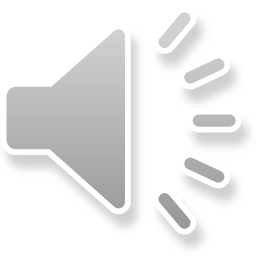 3. Cilindro
Alta resistência de desgaste

Mínimo atrito

Troca calor através de contato com o meio arrefecedor (água/ar) – câmaras de arrefecimento
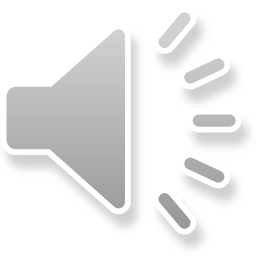 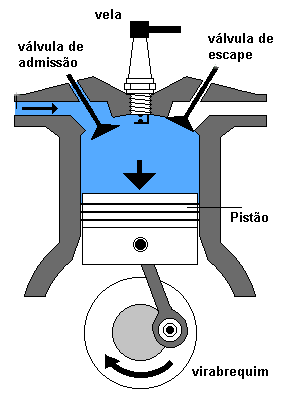 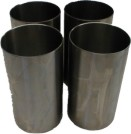 Camisas de cilindro
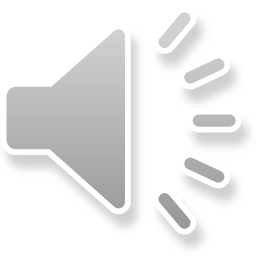 4. Cabeçote
Órgão que fecha o bloco e os cilindros na sua parte superior

Entre cabeçote e bloco, está a junta de cabeçote.

Na parte interna do cabeçote existem depressões chamadas câmaras de compressão.
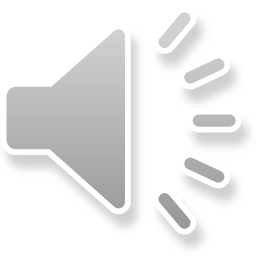 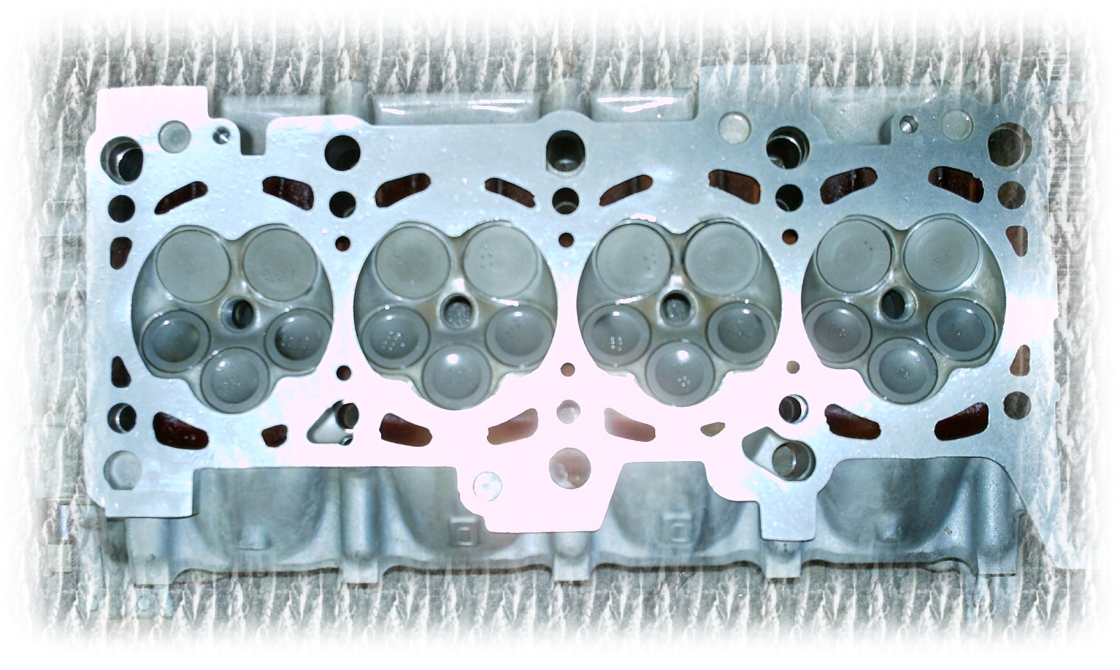 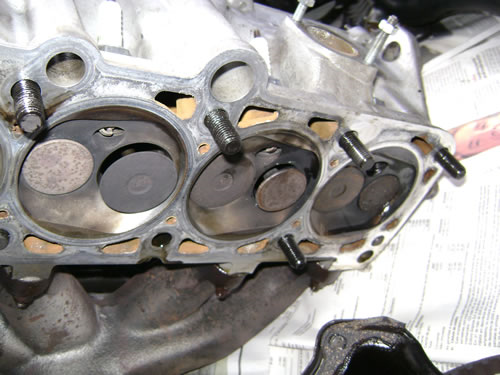 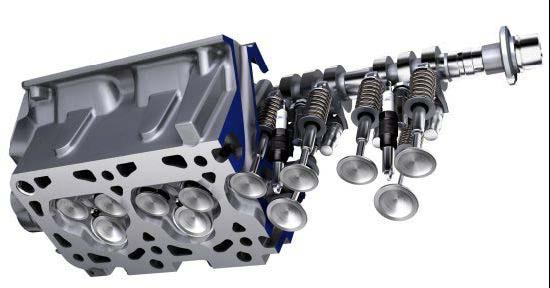 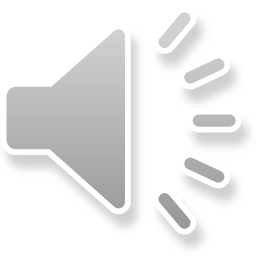 5. Êmbolo
Parte que se movimenta devido à explosão e expansão dos gases oriundos da combustão.

Através do pino e da biela transmite o movimento à árvore de manivelas.
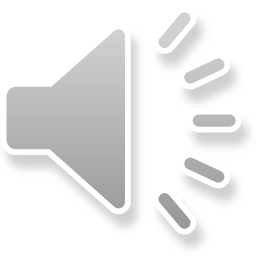 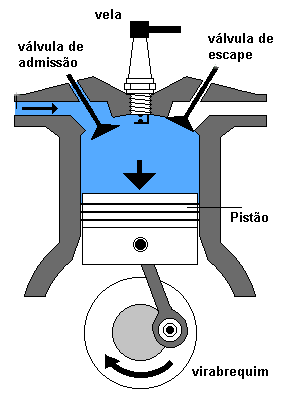 ÊMBOLO ou PISTÃO
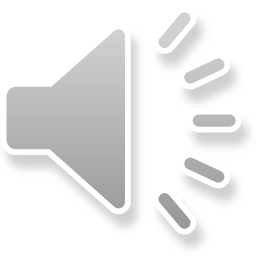 6. Anéis de segmento
São localizados nas ranhuras circulares existentes na cabeça do êmbolo.

Suas funções:
	a) vedar a câmara do cilindro, retendo a compressão;
	b) reduzir a área de contato direto entre as paredes do êmbolo e do cilindro;
	c) controlar o fluxo de óleo nas paredes do cilindro;
	d) dissipar o calor do êmbolo pelas paredes do cilindro
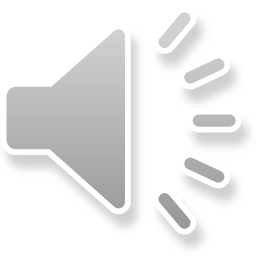 6. Anéis de segmento
Existem dois tipos fundamentais de anéis

De compressão – responsável pela vedação do cilindro; são maciços e colocados nas canaletas próximas ao topo do êmbolo.

De lubrificação – responsáveis pelo controle de fluxo de óleo entre as paredes do êmbolo e cilindro; são providos de canaletas ou rasgos, interrompidos ao longo do perímetro.
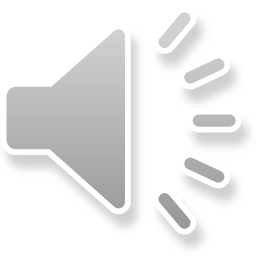 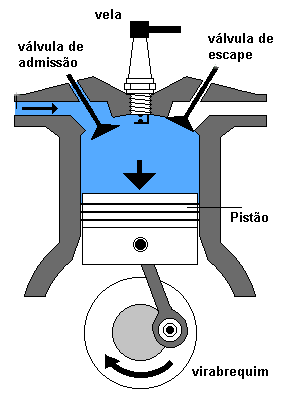 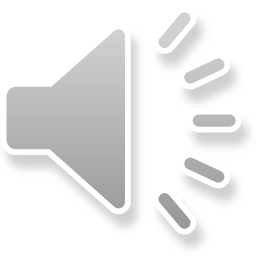 7. Pino do êmbolo
Proporciona uma ligação articulada entre biela e êmbolo
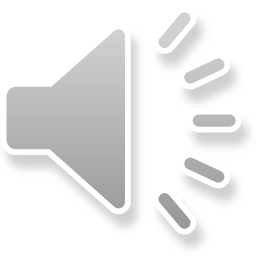 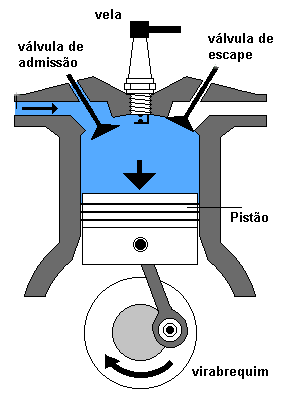 Pino
Árvore de manivelas
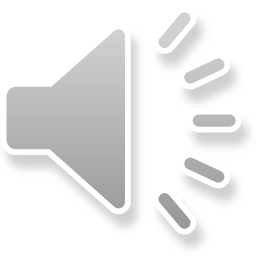 Pino
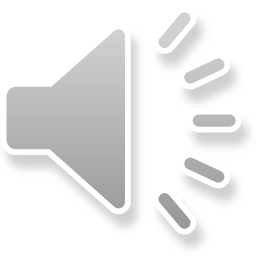 8. Biela
É o órgão que estabelece a conexão entre o êmbolo e a árvore de manivelas (ADM).

É um dos órgãos responsáveis por transformar o movimento retilíneo do êmbolo em movimento circular junto ao volante do motor.

Cabeça: parte que se prende aos moentes da ADM
Pé: parte que se acopla ao êmbolo, através do pino
Corpo: viga entre o pé e a cabeça que lhe confere o comprimento.
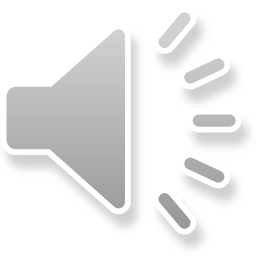 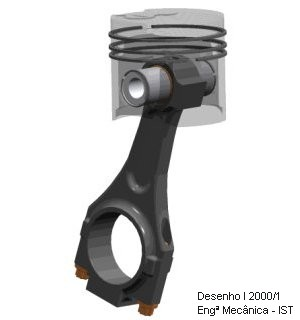 Pé
Corpo
Cabeça
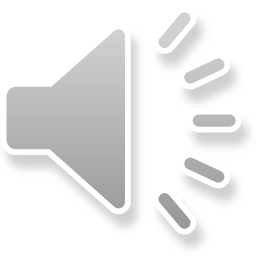 9. Casquilhos
São os elementos através dos quais estabelece-se o contato, sob condições especiais, entre a cabeça da biela e os moentes da ADM.

São duas cápsulas semi-cilíndricas recobertas de liga antifricção.
		baixo coeficiente de atrito
		ponto de fusão relativamente baixo
		resistência a corrosão
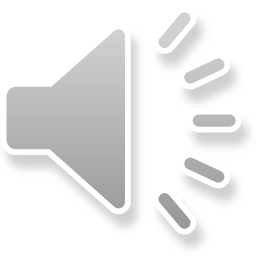 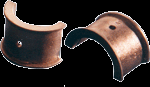 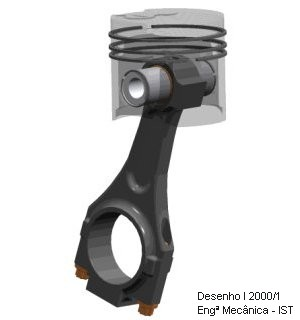 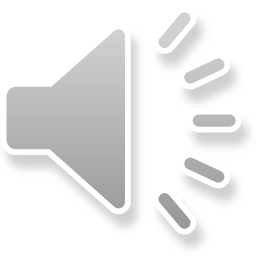 9. Casquilhos
Excesso de folga faz com a lubrificação seja prejudicada
Anéis não conseguem retirar o excesso, excesso acaba sendo queimado 
O excessivo escape de óleo ou extravasamento não uniforme gera a lubrificação deficiente e superaquecimento, quando há a fusão do casquilho.

“Motor fundido” → casquilhos fundidos
“Motor batendo” →  ruído das batidas do mancal da biela contra o moente da ADM, pelo excesso de folga.
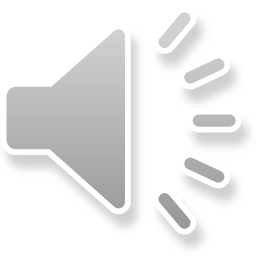 10. Árvore de manivelas
Árvore de transmissão de movimento que apresenta tantas manivelas quantos forem os cilindros do motor.

Na extremidade de cada manivela localiza-se um moente, ao qual de acopla o mancal da cabeça da biela.

Numa extremidade da ADM se acopla o volante do motor. Na outra a engrenagem ou a roda dentada de acionamento do comando de válvulas.
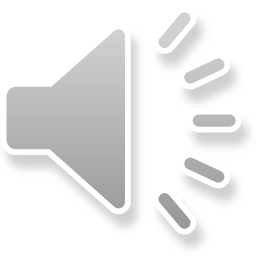 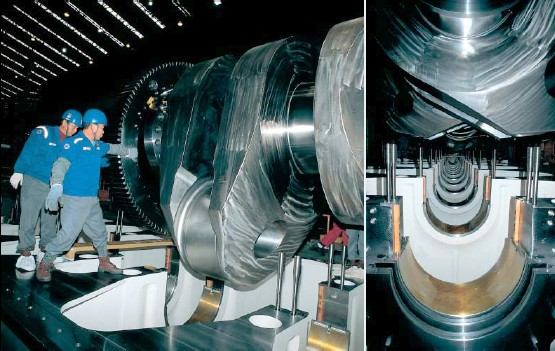 MOENTES
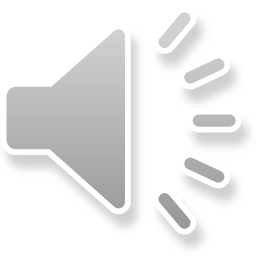 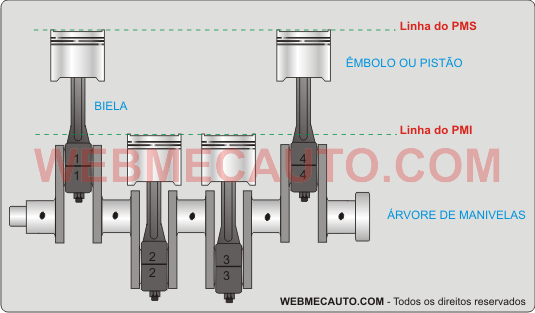 Moentes
Munhões
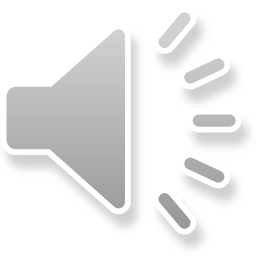 ADM
O ângulo formado entre moentes da ADM se dá pelo número de cilindros e de tempos do motor

a) Motor de 4 tempos : 720°/n

b) Motor de 2 tempos : 360°/n

Onde n = número de cilindros
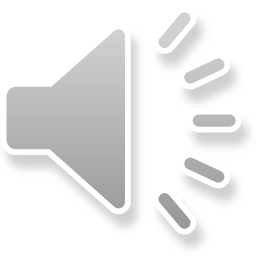 11. Volante do motor
Massa de ferro fundido que tem por função manter uniforme a velocidade angular da ADM, absorvendo a energia cinética durante os tempos de explosão para cedê-la de volta durante os outros tempos.
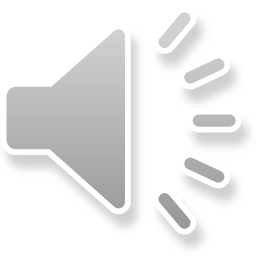 11. Volante do motor
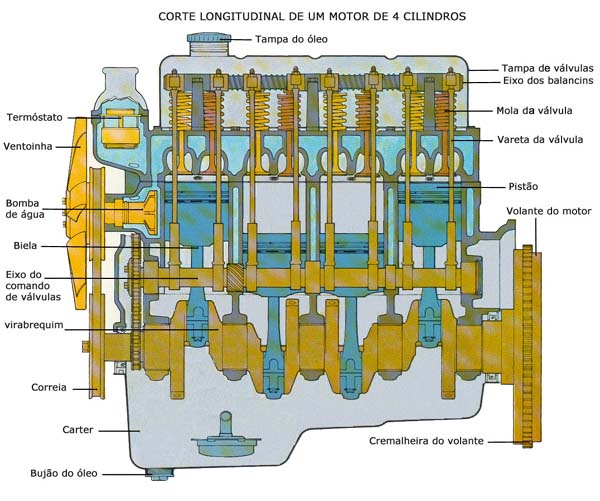 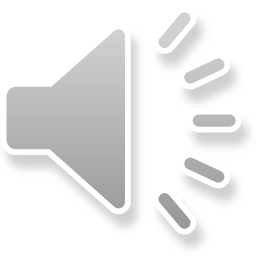